Lipstick on a Pig:Debiasing Methods Cover up Systematic Gender Biases in Word Embeddings But do not Remove Them
Ke Lyu

03.12.2019
Overview
Introduction
Gender Bias in Word Embeddings
Experimental Setup
Experiments and Results
Discussion and Conclusion
1
Introduction
Gender bias
Consistent and pervasive 

Reduce the gender bias in word embeddings
Hide the bias rather than remove it
2
Gender Bias in Word Embeddings
Existing Debiasing Methods
post-processing dibiasing method
Train debiased word embeddings from scratch

Remaining bias after using debiasing methods
Methods and results rely on the specific bias definition
3
Experimental Setup
Refer to the word embeddings of the previous works
HARD-DEBIASED 
GN-GLOVE

Word Embedding Association Test (WEAT)
4
Experiments and Results
5
Male- and female-biased words cluster together
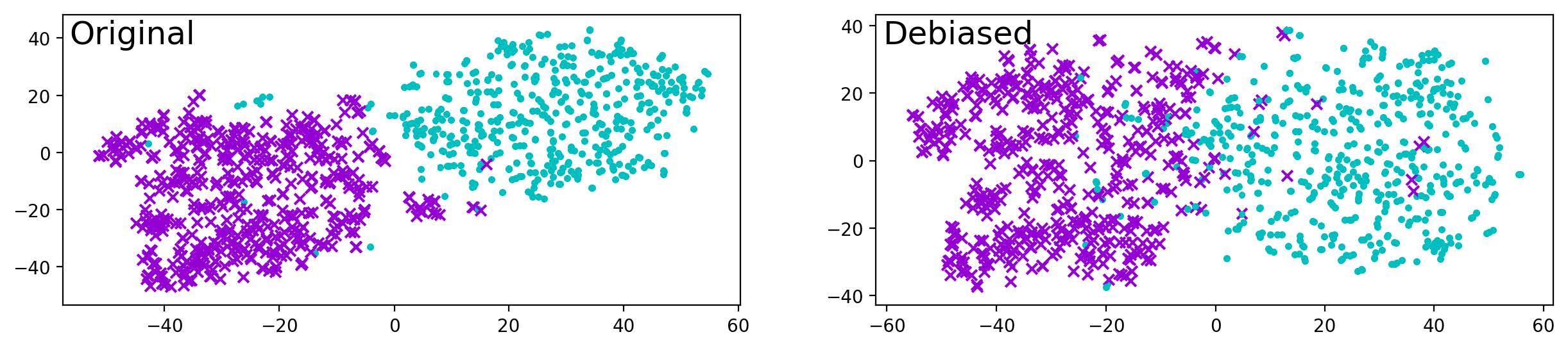 (a) Clustering for HARD-DEBIASED embedding, before (left hand-side) and after (right hand-side) debiasing.
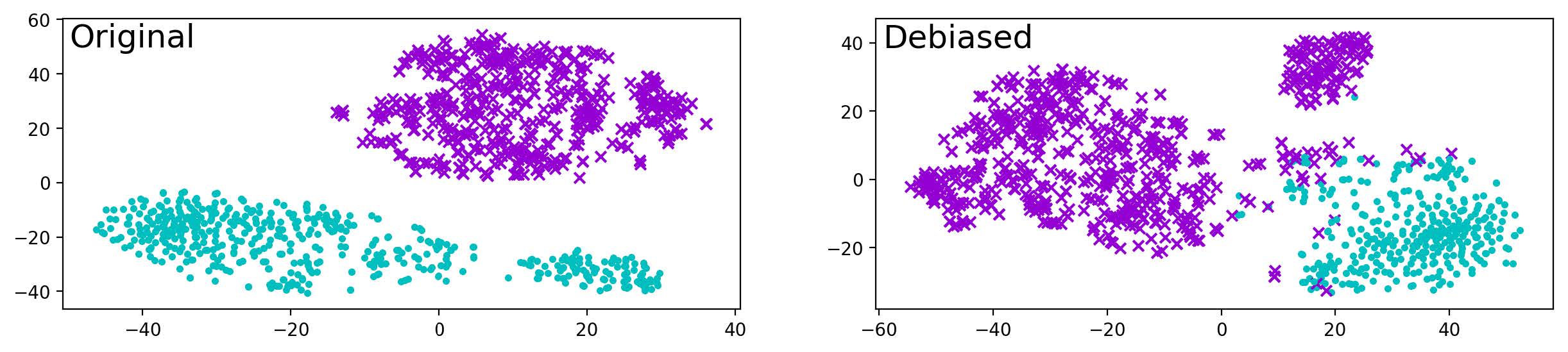 (b) Clustering for GN-GLOVE embedding, before (left handside) and after (right hand-side) debiasing.
Figure 1: Clustering the 1,000 most biased words, before and after debiasing, for both models.
6
Bias-by-projection correlates to bias-byneighbours
The percentage of male/female socially-biased words among the k nearest neighbors of the target word

Measure the correlation of this new bias measure with the original bias measure
7
Professions
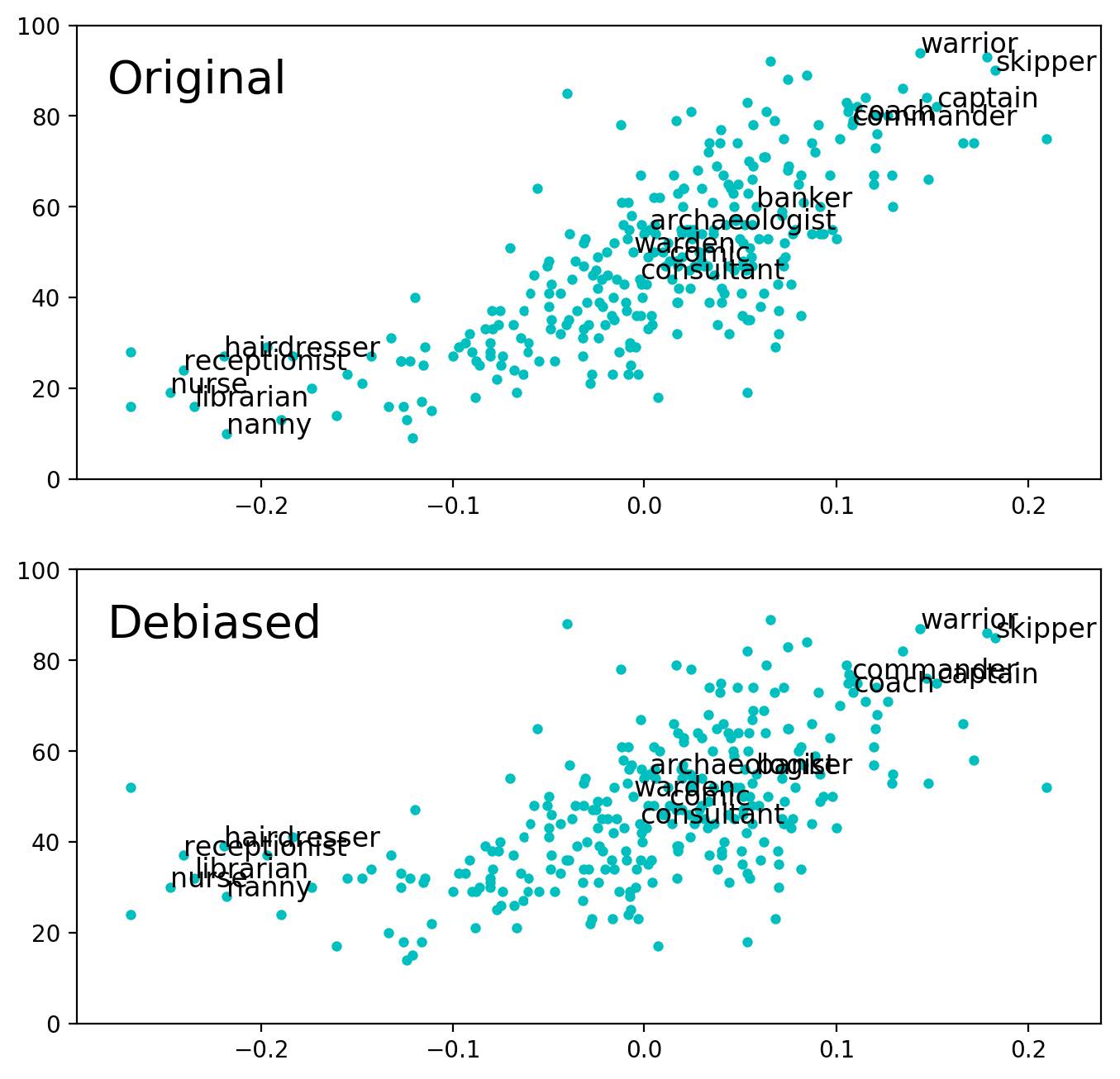 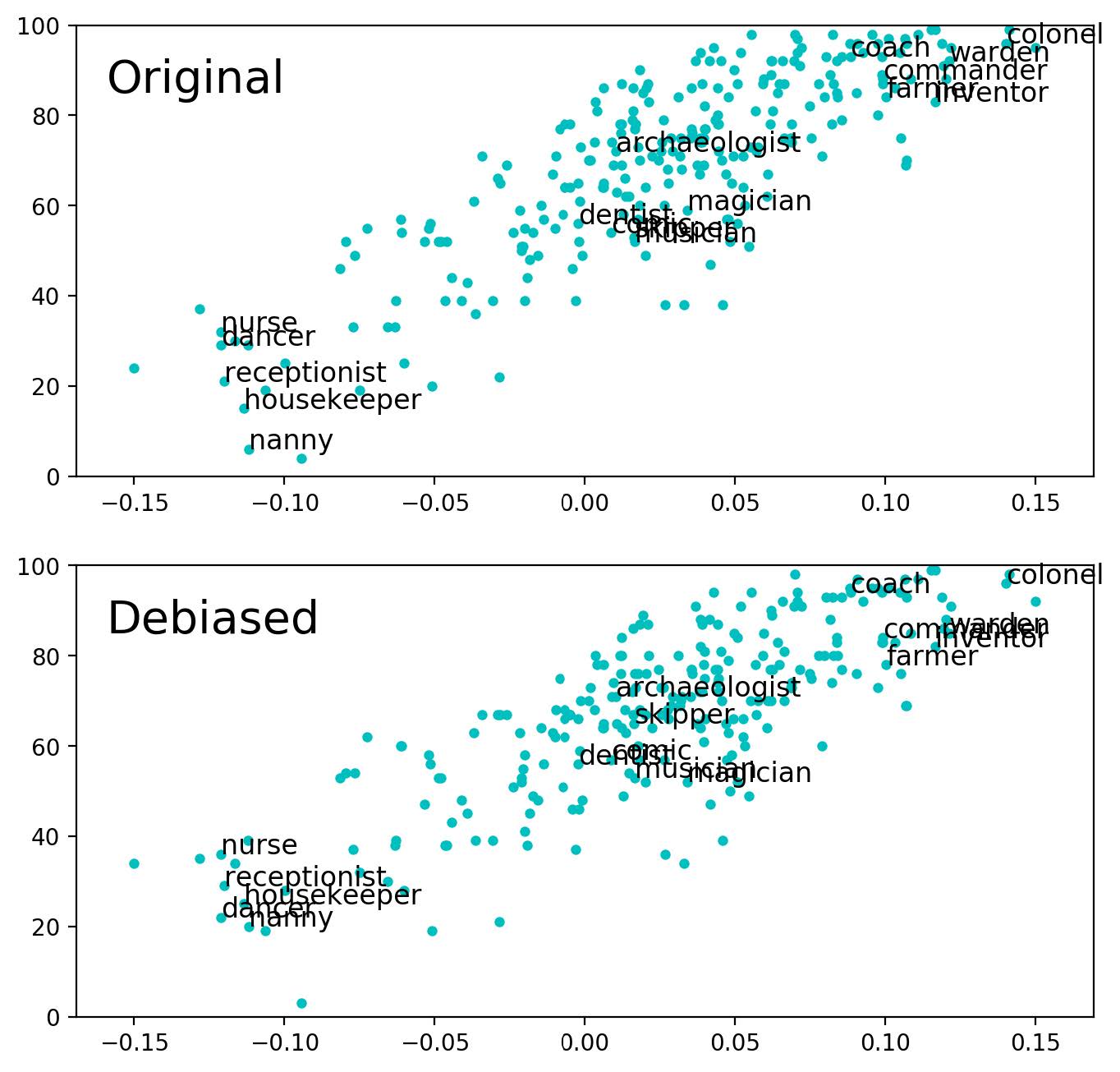 (a) The plots for HARD-DEBIASED embedding, before (top) and after (bottom) debiasing.
(b) The plots for GN-GLOVE embedding, before (top) and after (bottom) debiasing.
Figure 2: The number of male neighbors for each profession as a function of its original bias, before and after
debiasing. We show only a limited number of professions on the plot to make it readable.
8
Association between female/male and female/male-stereotyped words
female/male names and family and career words
female/male concepts and arts and mathematics words
female/male concepts and arts and science words
9
Classifying previously female- and male-biased words
consider the 5,000 most biased words according to the original bias
The HARD-DEBIASED embedding
The GN-GLOVE embedding
10
Discussion and Conclusion
Words with strong previous gender bias

Words that receive implicit gender from social stereotypes

The implicit gender of words with prevalent previous bias
11
It’s All in the Name: Mitigating Gender Bias with Name-Based Counterfactual Data Substitution
Ke Lyu

03.12.2019
Overview
Introduction
Improvements to CDA
Experimental Setup
Results
Conclusion
13
Introduction
Direct bias & Indirect bias

Two proposals
Counterfactual Data Substitution (CDS)
The Names Intervention
14
Counterfactual Data Substitution (CDS)
Apply substitutions probabilistically (0.5)

Substitutions are performed on a per-document basis
15
The Names Intervention
Provide a method for better counterfactual augmentation

An explicit treatment of first names
16
The Names Intervention
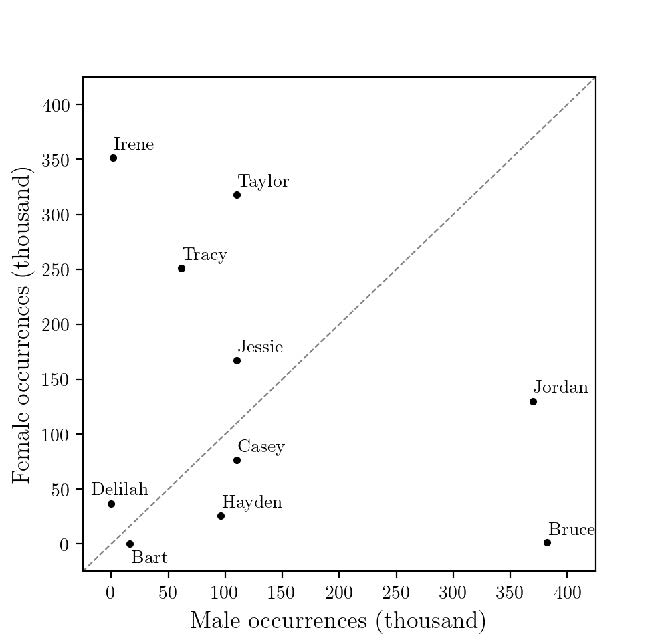 Figure 2: Frequency and gender-specificity of names in the SSA dataset
17
Improvements to CDA
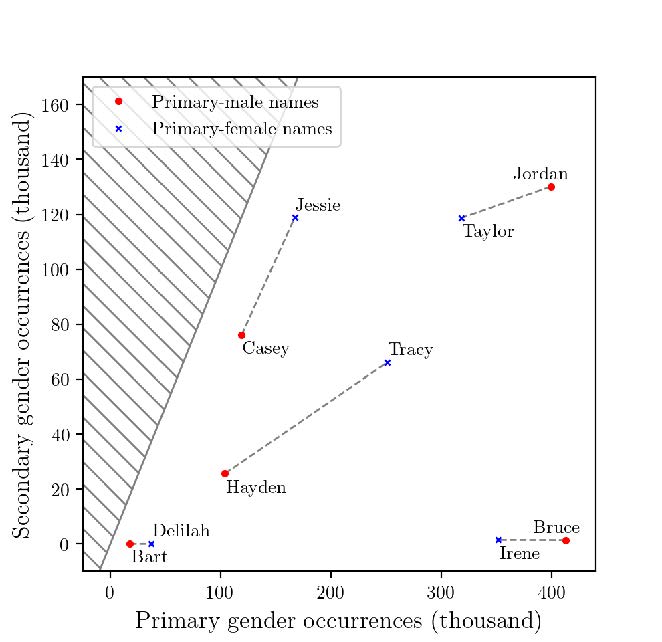 Figure 3: Bipartite matching of names by frequency and gender-specificity
18
Experimental Setup
Compare eight variations 
CDA ,  gCDA, nCDA, Gcds, nCDS
WED40, WED70, nWED70 
none
19
Experimental Setup
Perform an comparison on two corpora
Gigaword  
Wikipedia

Our evaluation matrix and methodology is expanded below.
20
Direct bias
Compute Cohen’s d and a one-sided p-value
Three tests which measure the strength of various gender stereotypes
art–maths
arts–sciences
careers–family
21
Indirect Bias
whether the most-biased words remain clustered 
whether a classifier can be trained to reclassify the gender of debiased words.
22
Word similarity
The quality of a space 

Similarity scores
23
Sentiment classification
Quantify downstream performance

The classification is performed by an SVM classifier
24
Non-biased gender analogies
506 analogies in the family analogy subset

proportional pair-based analogy test
25
Results
26
Direct bias
Table 1: Direct bias results
27
Indirect bias
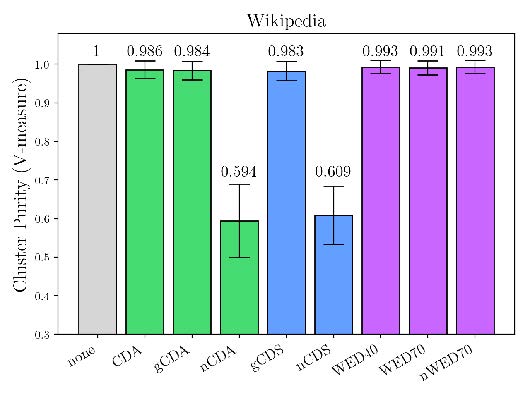 Figure 5: Most biased cluster purity results
28
Indirect bias
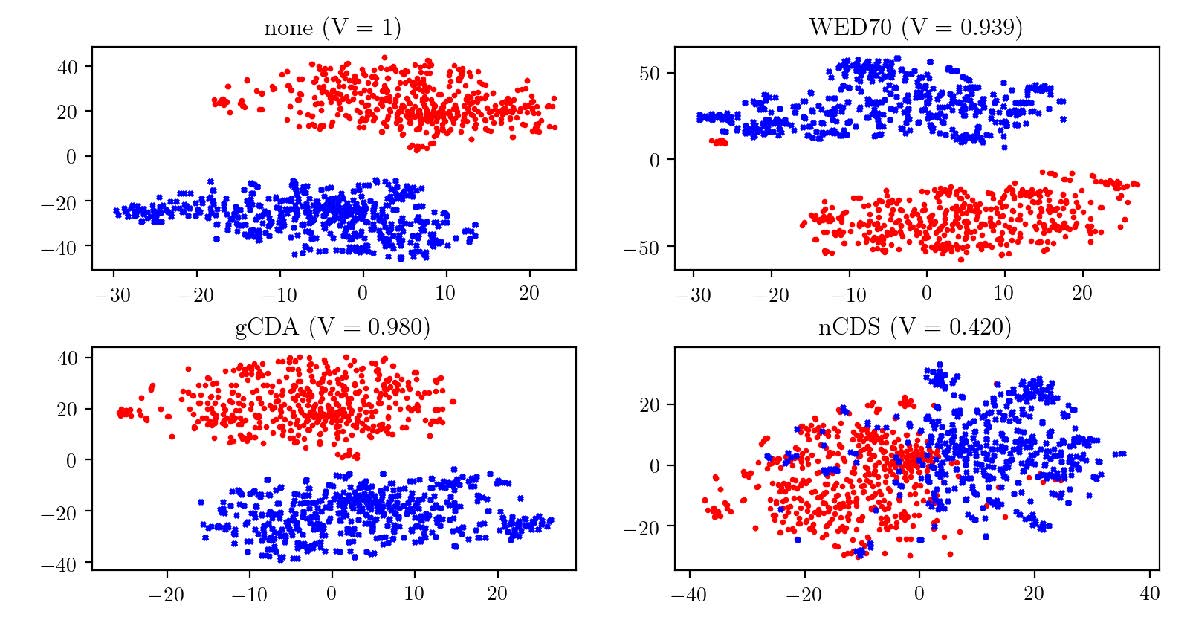 Figure 6: Clustering of biased words (Gigaword)
29
Indirect bias
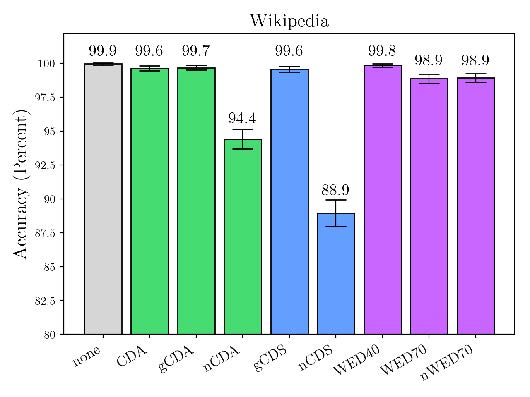 Figure 7: Reclassification of most biased words results
30
Word similarity
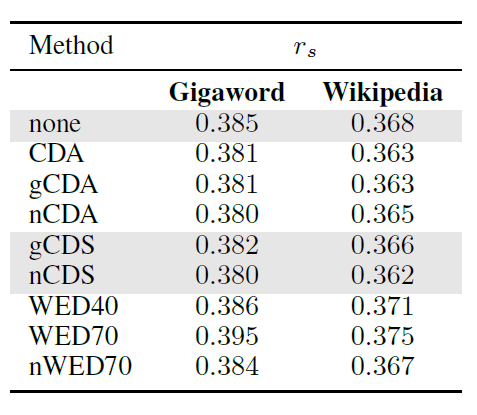 Table 2: Word similarity Results
31
Sentiment classification
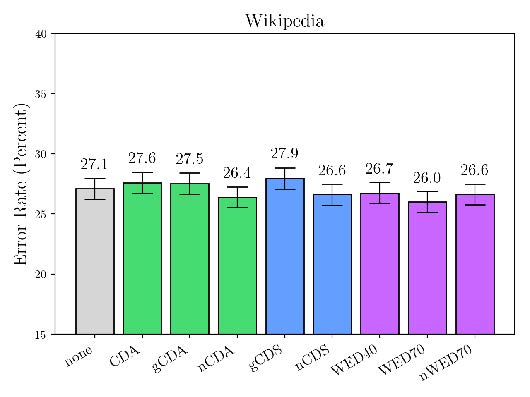 Figure 8: Sentiment classification results
32
Non-biased gender analogies
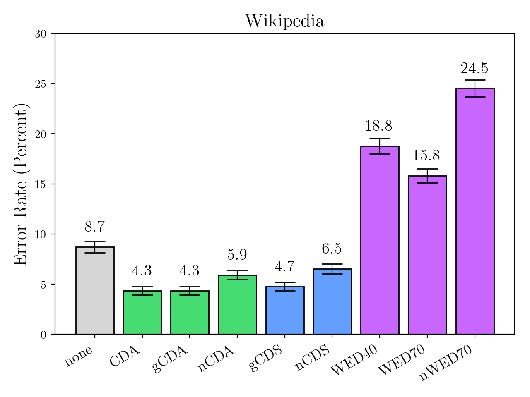 Figure 9: Non-biased gender analogy results
33
Conclusion
34
Conclusion
WED and CDA, on Wikipedia and the English Gigaword 

A fundamental limitation 

Extend the Names Intervention
35
Thanks for your listening!
36